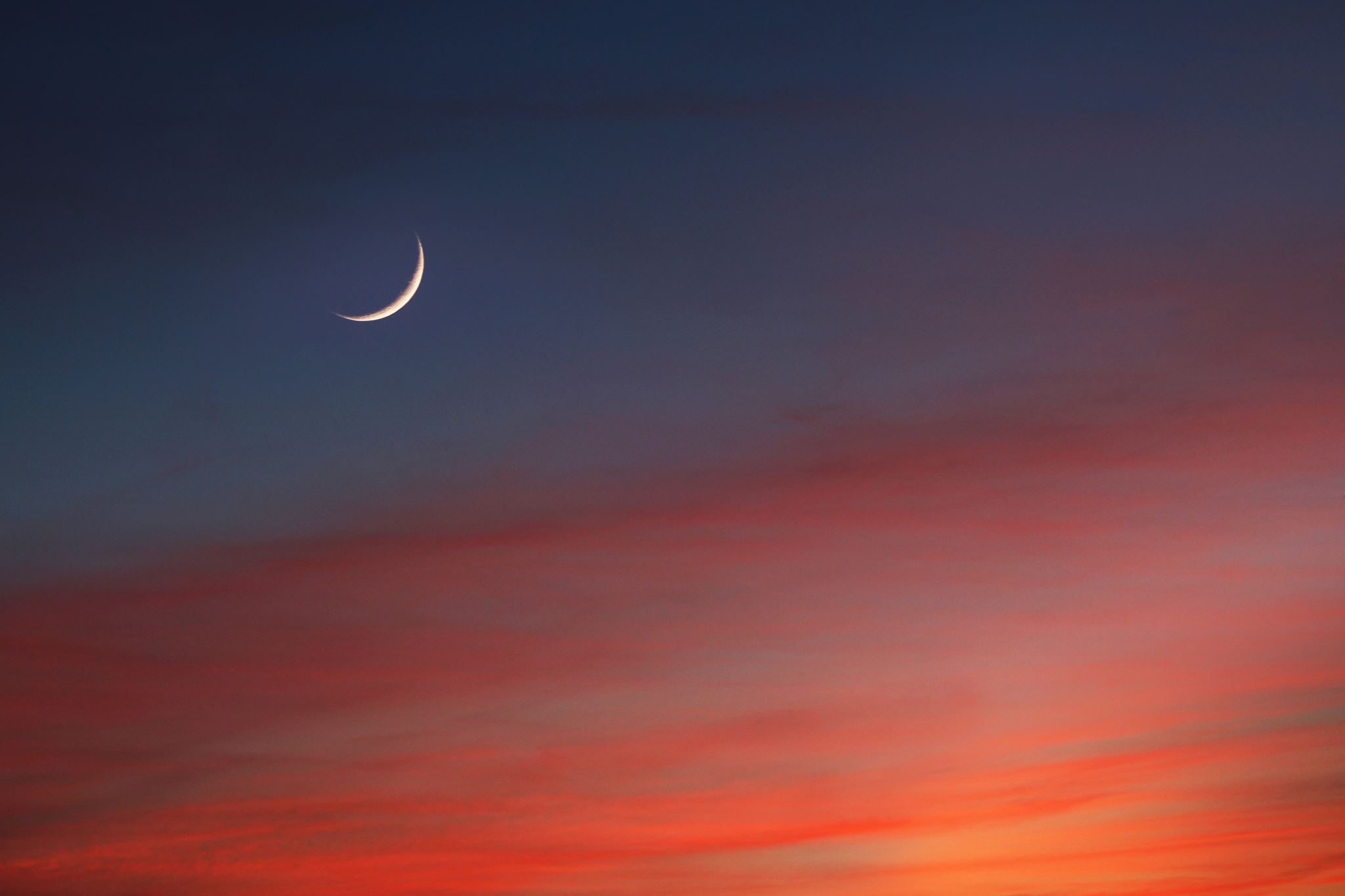 Magia motyli
Na podstawie książki „Atlas Motyli” autorstwa Jacka Twardowskiego i Kamili Twardowskiej
Projekt zrealizowany ze środków Narodowego Programu Rozwoju Czytelnictwa
Gatunki motyli
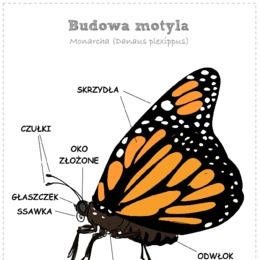 Powszelatkowate, Paziowate, Bielinkowate, Wielenowate, Modraszkowate, Rusałkowate, Barczatkowate, Nasierszycowate, Brudnicowate, Pawicowate, Trociniarkowate, Zawisakowate, Garbatkowate, Kraśnikowate, Miernikowcowate, Wycinkowate, Przeziernikowate, Niedżiówkowate, Kibitnikowate, Piórolotkowate, Namiotnikowate, Zwójkowate, Sówkowate.
Modraszek semiargus (modraszkowate)
Modraszek semiargus spotykany jest nielicznie na całym obszarze Polski. Występuje w większości krajów Europy, aż do Azji środkowej, a także od Maroka do koła podbiegunowego. Najlepiej mu w zielonych polanach śródleśnych, murawach kserotermicznych i innych urozmaiconych florystycznie siedliskach.  Odrzywiają  się przede wszystkim koniczyną łąkową, a czasami innymi bobowatymi. Motyle te latają w jednym pokoleniu od końca maja do końca lipca.
Polowiec Szachownica ( rusałkowate)
Gatunek pospolity w całej Polsce.  Dawniej nie spotykane w północno-wschodniej Polsce, ale obecnie zasiedla  również te obszary. Występuje na ciepłych, suchych, nasłonecznionych murawach, ekspensywnie użytkowanych łonkach i miedzach śródpolnych. Młode larwy żerują na delikatnych trawach w ciągu dnia, a starsze są aktywne tylko nocą i zjadają bardziej szorstkie gatunki. Wieczorami starsze gąsienice można obserwować wspinające się na trawy.
Latolistek Cytrynek (bielinkowate)
Rozpiętość skrzydeł 48 – 55 mm. Bardzo pospolity gatunek na obszarze całej Polski. Powszechny w całej Europie, północnej Afryki oraz Azji do granic Mongolii oraz Syberii.  Występuje w bardzo różnych stanowiskach  zarówno na terenie otwartym,  jak i w lasach.  Popularnie zwany „cytrynkiem” nie tylko ze względu na wygląd, ale i zapach. Jest jednym z najdłużej żyjących motyli w Europie. Dorosłe osobniki mogą żyć nawet do 10 – 11 mies.
Modraszek Aleksis (modraszkowate)
Rozpiętość skrzydeł 30 – 33 mm. W Polsce rzadki, spotykany w nielicznych stanowiskach, głównie na wschodzie kraju.  Występuje niemal w całej Europie poza Wielką Brytanią I daleką północą, w Ameryce północnej, północnej Afryce i Azji do wschodnich jej krańców. Obserwowany na murawach, skrajach lasów, polanach, w zaroślach śródpolnych i innych nie użytkowanych siedliskach.  Gąsienicwe żerują na roślinach bobowatych.
Modraszek ikar  (modraszkowate)
Rozpiętość skrzydeł  28 - 32 mm. Jeden z pospolitszych  modraszków w całej Polsce. Występuje w całej Europie, aż po wschodnie krańce Azji oraz w północnej Afryce. Gatunek eurytopowy, obserwowany na różnych stanowiskach na terenie otwartym. Gąsienice żerują na roślinach bobowatych, koniczynach itp.. W Polsce gatunek tworzy dwa pokolenia od maja do sierpnia. Gąsienice zimują w resztkach roślin.
Zorzynek rzeżuchowiec (bielinkowate)
Rozpiętość skrzydeł 35 – 42 mm. W Polsce dość pospolity na terenie całego kraju. Występuje w całej Europie i w Azji aż po Chiny. Wymaga wilgotnych stanowisk. Występuje w lasach liściastych i mieszanych, na łąkach nadrzecznych, brzegach rzek i lasów.
Przeplatka Diamina (Rusałkowate)
Rozpiętość skrzydeł 34 – 38 mm. Wierzch skrzydeł ciemnobrunatny z małymi, licznymi, pomarańczowymi plamkami w dwóch lub trzech rzędach. Występują w prawie całej Polsce, oprócz południowo – zachodniej części kraju. Obserwowany na terenach podmokłych i wilgotnych łąkach na skrajach lasów i torfowiskach.
Modraszek Demon (Modraszkowate)
Rozpiętość skrzydeł 30 – 34 mm. Skrzydła samców z wierzchu błękitne z szeroką czarną obwódką oraz białą strzępiną. Występuje w Polsce gatunek wymarły. Ostatni raz zaobserwowany kilkadziesiąt lat temu.  Na czerwonej iście zwierząt ginących i zagrożonych. Jest oznaczony adnotacją EX.
Niepylak Mnemozyna  (Paziowate)
Występuje w Polsce, spotykany lokalnie na północnym wschodzie. Wystepuje od Pirenejów przez całą Europę aż po Azję środkową. Obserwowany na leśnych polanach, łąkach i lasach.
Modraszek Argiades (Modraszkowate)
Występuje w  całej Polsce, ale lokalnie, obecnie liczniej występuje w południowej i wschodniej części kraju. Zasięg  geograficzny gatunku obejmuje obszar od zachodniej Europy po wschodnie kresy Azji i Japonię . Gąsienice  odżywiają się różnymi roślinami bobowatymi , m.in. Koniczynami . Motyl występuje w dwóch, trzech, pokoleniach, w  okresie od końca kwietnia do września.
Miernik Kędziorek (Miernikowcowate)
Rozpiętość skrzydeł 24 – 30 mm. Barwa skrzydeł zielona lub oliwkowo zielona, cienka biała falista przepaska przecina środek skrzydeł. Występuje na całym terytorium Polski, ale lokalnie i rzadko. Spotykany prawie w całej Europie i na wschodzie, aż do krańców Syberii i Półwyspu koreańskiego. Najczęściej obserwowany na terenach otwartych stanowiskach nieużytkowanych i w zaroślach. Również na łąkach, pastwiskach i wrzosowiskach.
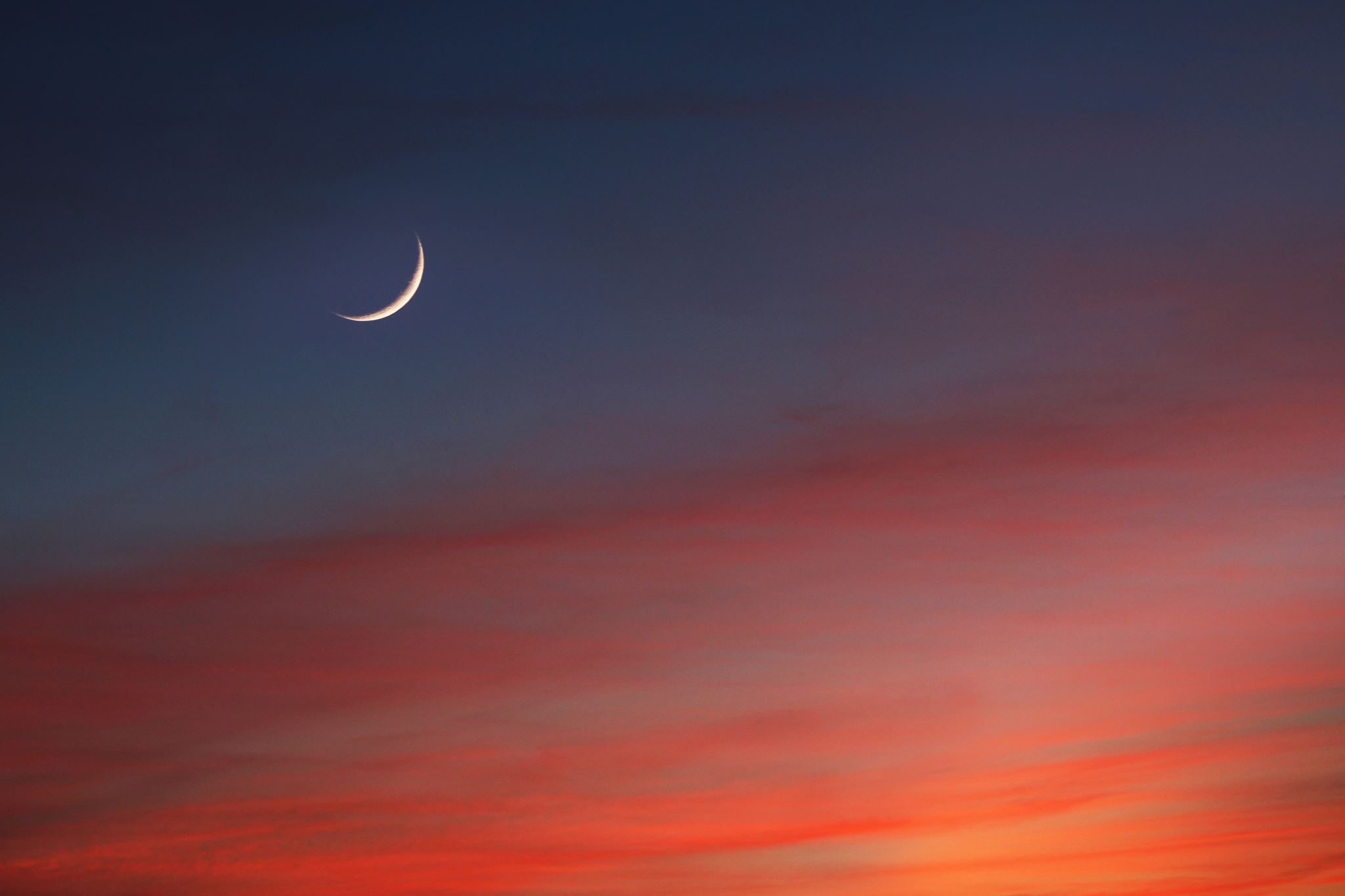 koniec
Prezentacje przygotowały : Jessica Tutak, Jagoda Sipiora, Natalia Komarnicka, Magdalena Sztorc i Weronika Muzyka z klasy 6A.